National Council on Family Relations
November 22, 2024
Department of Human Development and Family Studies
Stress (T1)
Stress (T1)
Stress (T1)
Social support (T1)
Social support (T2)
Anxiety control (T2)
Self-efficacy (T2)
Self-efficacy (T2)
-.26***
-.21*
-.15*
-.19*
Mikaela D. Scozzafava, Janet N. Melby, Rhonda Evans, Maneesha Gammana Liyanage, Jo Ann Lee, Kate Goudy, & Carl F. Weems
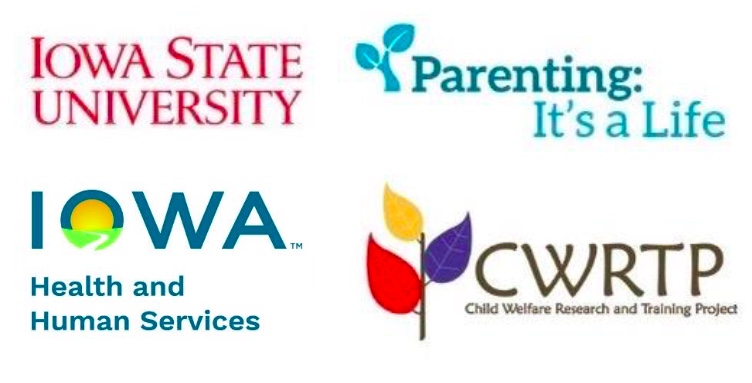 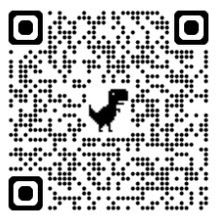 Teen Participation in the PIAL Wellness Intervention and Their Stable Resiliency Characteristics
Supplemental materials and reference list
Results
Introduction
Methodology
Resiliency characteristics like coping, perceived social support, and self-efficacy are recognized as protective factors (Cicognani, 2011; de Moor et al., 2019), especially against threats to one’s adolescent development (Raknes et al., 2017). 

Social cognitive theory (Bandura, 1988) suggests that anxiety control can be representative of self-efficacy, while resiliency theory (Zimmerman, 2013) suggests that self-efficacy and self-esteem are positive factors that individuals can develop. 

Parenting: It’s a Life (PIAL) is a general teen wellness program with a curriculum of 10 modules that introduce life-skill development and knowledge pertaining to the reality of raising a child. 

One PIAL module focuses specifically on resiliency, while concepts related to coping, social support, and self-efficacy are consistent throughout the curriculum.

While resiliency characteristics have previously demonstrated stability over time (Meeus et al., 2011), how teen wellness programming impacts resiliency characteristics is unclear.
The PIAL program collaborated with a school district in southern Iowa and collected data from August 2021 to August 2022.

Some participants completed PIAL modules, dependent on course enrollment. In addition, all participants completed an annual assessment, which prompted students to respond to various items about coping mechanisms, perceived social support and self-efficacy, anxiety control skills, and previous personal or school events. 

Annual assessments included measures of coping (modified Children’s Coping Strategies Checklist; Sandler et al., 1994), social support (modified Survey of Children’s Social Support; Dubow & Ullman, 1989), self-efficacy (modified competence checklist; Weems et al., 2018), and anxiety control (short-form Anxiety Control Questionnaire for Children; Weems et al., 2014). Stress was measured by asking participants if they had any worries or problems, while identity distress was measured with the Identity Distress Survey (Berman et al., 2009). The internal consistency of each measure was good (Cronbach’s alpha > .710 at each time point).

One hundred forty-six students completed the annual assessment at Time 1 and Time 2. Seventy-one (48.6%) of these students participated in PIAL at Time 1.

We conducted paired sample t-tests to determine if overall risk or protective factor scores varied significantly from Time 1 to Time 2, as well as linear regression analyses to examine if reported risk/protective factor scores at Time 1 predict risk/protective factors at Time 2. 

We also conducted moderator analyses with PROCESS to determine the effect of the teen wellness program on the protective factor scores at Time 2.
Table 1. Paired sample t-test results
Participant scores on identity distress, coping, anxiety control, self-efficacy, social support, and stress demonstrated stability from Time 1 to Time 2, in that mean scores did not significantly change (Table 1). 

Regression analyses demonstrated four significant relationships (Table 2). 

Stress at Time 1 predicted social support, anxiety control, and self-efficacy separate at Time 2. Social support at Time 1 predicted self-efficacy at Time 2.

Moderation analyses did not demonstrate significant interactions between stress or social support at Time 1 and intervention participation on resiliency characteristics at Time 2.
Table 2. Significant regression analysis summary
Note. * p < .05, ** p < .01, *** p < .001
Key Findings & Limitations
Research Questions
Findings indicated that stress at Time 1 negatively predicted social support, anxiety control, and self-efficacy at Time 2. This challenges the theoretical concept that social support predicts or can affect stress (Cohen & Wills, 1985)

Prior research has demonstrated that participation in the PIAL intervention has significant effects on participant knowledge (see McCurdy, et al., 2022) but did not have information on participant resiliency characteristics. 

The PIAL intervention was meant to be conducted in the participating school for five years (see the study plan in supplemental materials). Due to school curriculum changes, the study ended after two years of data collection. 

With the cessation of the study, participants did not receive the whole PIAL curriculum, so the current results are conflated by grade. This also precludes us from making any meaningful conclusions about program intervention.
Does participant stress or identity distress at Time 1 predict social support, coping, self-efficacy, or anxiety control at Time 2? 

Does PIAL participation moderate the associations between participant challenges and protective factors?
Acknowledgment: The conclusions expressed in this report are solely those of the Iowa State University evaluators. This work was funded through the Child Support Services Contracts between the Iowa State University and the Iowa Department of Health and Human Services, BOC-18-003 (FY22, FY23) and BOC-24-003 (FY24, FY25), and conducted through the Child Welfare Research and Training Project, Carl F. Weems, PI.